Debugging with GDB
Vladimir Slavnic
Research Assistant
SCL, Institute of Physics Belgrade
slavnic@ipb.ac.rs
The HP-SEE initiative is co-funded by the European Commission under the FP7 Research Infrastructures contract no. 261499
Debug or not?
What is debugging?
“The best debugging is to avoid bugs”
good program design
follow good programming practices
always consider maintainability and readability of code over getting results fast
maximize modularity and code re-use
Debugging is a last resort
Tuning and Optimization of HPC Application – Institute of Physics Belgrade 01-06-2012				2
printf() or debugger?
Using printf() (adding trace to program)
With debugger you can:
attach to running process
change the value of variables at run-time
make program stop on specific conditions
list source code
print variables datatype
inspect a process that has crashed
...
Answer is obvious!
Tuning and Optimization of HPC Application – Institute of Physics Belgrade 01-06-2012				3
What is GDB?
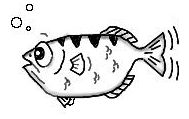 GDB, the GNU Project debugger
Allows user to see:
What is going on`inside’ a program while it executes
What program was doing at the moment it crashed
GDB can do four main kinds of things to help users catch bugs :
Start program, specifying anything that might affect its behavior
Make program stop on specified conditions
Examine what has happened, when program has stopped
Change things in program, so user can experiment with correcting the effects of one bug and go on to learn about another
Tuning and Optimization of HPC Application – Institute of Physics Belgrade 01-06-2012				4
GDB features
The program being debugged can be written in:
Ada 	
C
C++
Objective-C
Pascal
and many other languages…
Programs might be executing on the same machine as GDB (native) or on another machine (remote)
GDB can run on most popular UNIX and Microsoft Windows variants
Debugging standard
Tuning and Optimization of HPC Application – Institute of Physics Belgrade 01-06-2012				5
Basic usage: compiling
Enable debugging with flags -g or –ggdb:
	gcc –g –o test test.c
Source code and executable one to one mapping is made
Symbol table:






Optimization can change things
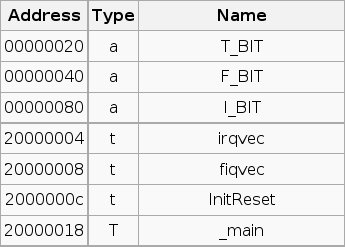 Tuning and Optimization of HPC Application – Institute of Physics Belgrade 01-06-2012				6
Basic usage: loading
Load executable:
	gdb ./test

Symbols are loaded and we can run program 

We see a command prompt:
	(gdb)_
Tuning and Optimization of HPC Application – Institute of Physics Belgrade 01-06-2012				7
Basic usage: run and list
Type run and program will start (and finish, maybe)
(gdb) run arg1 "arg2" ...
set args – set arguments for next running
list - list lines of source code (10 lines around argument are displayed):
list
list linenum
list function
list driver.c:20
.gdbinit
Tuning and Optimization of HPC Application – Institute of Physics Belgrade 01-06-2012				8
Basic usage: commands
run - Start execution
list [arg] - List source code around argument
break [arg] - Add a “break point” at arg
delete n - Delete break point number n
print [arg] - Print the content of arg
continue - Continue execution after a break
next - Execute next line
step - Step into next line (enters functions)
backtrace - History of function calls
help – Shows help
kill - Kill program without quitting gdb
quit - Quit gdb
Tuning and Optimization of HPC Application – Institute of Physics Belgrade 01-06-2012				9
Breakpoints, Watchpoints and Catchpoints
breakpoint - stops your program whenever a particular point in the program is reached

watchpoint - stops your program whenever the value of a variable or expression changes

catchpoint - stops your program whenever a particular event occurs
Tuning and Optimization of HPC Application – Institute of Physics Belgrade 01-06-2012				10
Watchpoints
Set on variables (expressions) - variable must be in current scope

watch – Set a watchpoint for an expression

rwatch - Set a read watchpoint for an expression

awatch - Set a read/write watchpoint for an expression

disable – turn off watchpoint (same as breakpoints)
Tuning and Optimization of HPC Application – Institute of Physics Belgrade 01-06-2012			11
Catchpoints
Set on events (C++ exceptions or the loading of a shared library and others)
catch EVENT – event can be :
throw - The throwing of a C++ exception.
catch - The catching of a C++ exception.
exec - A call to `exec'.
fork - A call to `fork'.
load - A loading of any library.
load LIBNAME - A loading of specific library.
unload - Unloading of library.
thread_start – Starting any threads, just after creation
Tuning and Optimization of HPC Application – Institute of Physics Belgrade 01-06-2012			12
Setting breakpoints
Set a breakpoint at specific line on current source code file:
	(gdb) break 40
Set a breakpoint at specific function:
	(gdb) break my_function
Set a breakpoint at specific line on some source file :
	(gdb) break parsing.cc:45
Set a breakpoint at address:
	(gdb) break 0x43443432
Tuning and Optimization of HPC Application – Institute of Physics Belgrade 01-06-2012			13
Removing breakpoints
info breakpoints - get a list of breakpoints
delete – delete all break points
delete n – delete breakpoint n
clear function – delete breakpoint set on function
clear linenumber – delete breakpoint at linenumber
disable n – disable breakpoint n
ignore - skip a breakpoint a certain number of times
Tuning and Optimization of HPC Application – Institute of Physics Belgrade 01-06-2012			14
Navigating through the program
next - Execute a single line in the program. Skip over function calls

step - Execute a single line in the program. Step into functions

continue - continue program being debugged

advance - continue the program up to the given location
Tuning and Optimization of HPC Application – Institute of Physics Belgrade 01-06-2012			15
Examining the stack (1)
backtrace - Print backtrace of all stack frames

frame - Select and print a stack frame

up - Select and print stack frame that called this one

down - Select and print stack frame called by this one

info locals - Local variables of current stack frame

info args - Local arguments of current stack frame
Tuning and Optimization of HPC Application – Institute of Physics Belgrade 01-06-2012			16
Examining the stack (2)
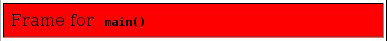 1 #include <stdio.h>
2 void first_function(void);
3 void second_function(int);
4
5 int main(void)
6 {
7 	printf("hello world\n");
8 	first_function();
9 	printf("goodbye goodbye\n");
10
11 	return 0;
12 }
13
14 void first_function(void)
15 {
16 	int imidate = 3;
17 	char broiled = 'c';
18 	void *where_prohibited = NULL;
19
20 	second_function(imidate);
21 	imidate = 10;
22 }
23 void second_function(int a)
24 {
25 	int b = a;
25 }
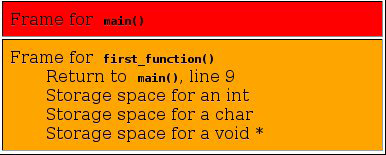 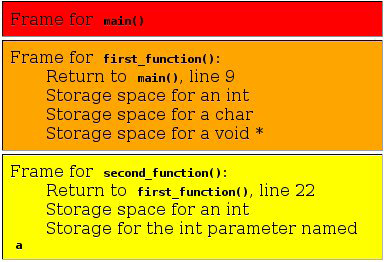 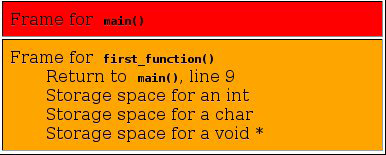 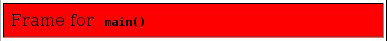 Tuning and Optimization of HPC Application – Institute of Physics Belgrade 01-06-2012			17
Inspecting variables (1)
ptype – print the data type of a variable
	(gdb) ptype myvar
	type = double
print – view the value of a variable
	(gdb) print i
	$4 = -107
Inspecting an array:
	
	(gdb) p myIntArray
	$46 = {0, 1, 2, 3, 4, 5}
	
	(gdb) p myIntArray[3]@7
	$54 = {3, 4, 5, 10, 1107293224, 1079199, -7051841}
Tuning and Optimization of HPC Application – Institute of Physics Belgrade 01-06-2012			18
Inspecting variables (2)
Inspecting a structure:
	(gdb) p myStruct
	$2 = {name = 0x40014978 “Petar Petrovic", EyeColour = 1}
	(gdb) print myStruct.name
	$6 = 0x40014978 “Petar Petrovic“
set - Changing variable value (must be in current context):
	(gdb) set myvariable = 10.0

All Fortran variables must be in lowercase
Tuning and Optimization of HPC Application – Institute of Physics Belgrade 01-06-2012			19
Debugging a Running Process
attach pid (from gdb)- attach to the running process with pid:
	$ gdb
	(gdb) attach 17399
	Attaching to process 17399….
$ gdb program pid (outside gdb) –
	Attaching to program: code/running_process/someprocess, process 17399
	0x410c64fb in nanosleep () from /lib/tls/libc.so.6
	(gdb)
detach – detach from process
Change variables
Tuning and Optimization of HPC Application – Institute of Physics Belgrade 01-06-2012			20
ddd - gdb graphical frontend
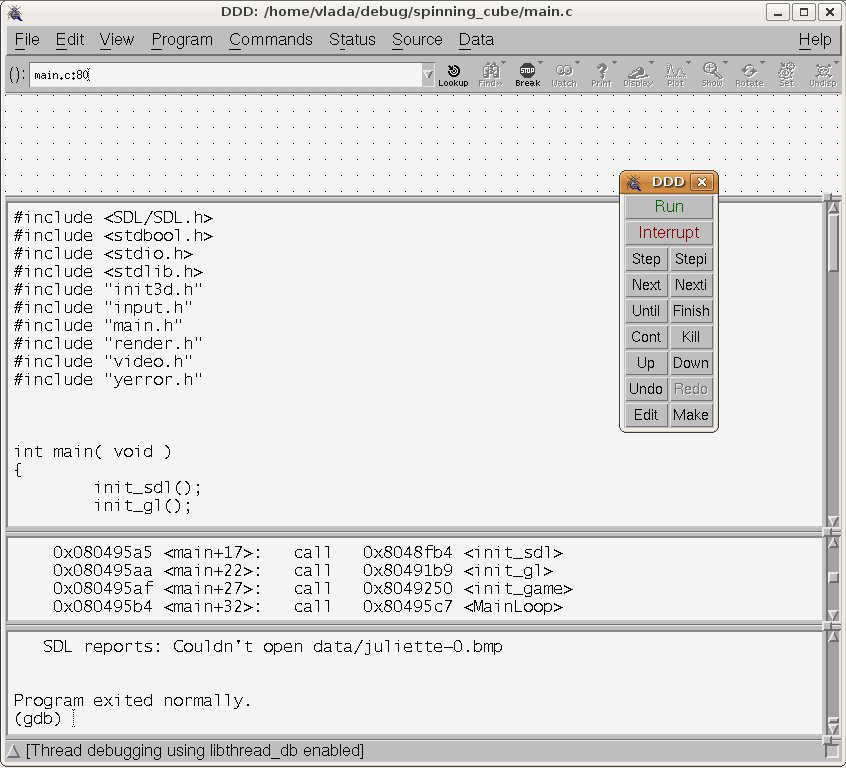 Tuning and Optimization of HPC Application – Institute of Physics Belgrade 01-06-2012			21
References
http://www.gnu.org/software/gdb/

http://www.dirac.org/linux/gdb/

http://www.delorie.com/gnu/docs/gdb/gdb_toc.html
Tuning and Optimization of HPC Application – Institute of Physics Belgrade 01-06-2012			22